Non-LEGO DCP
Pole-placement Demo and LabVIEW code
Operating code : nxtLabviewDcpPolePlacement2_0g_DrPark_08.vi
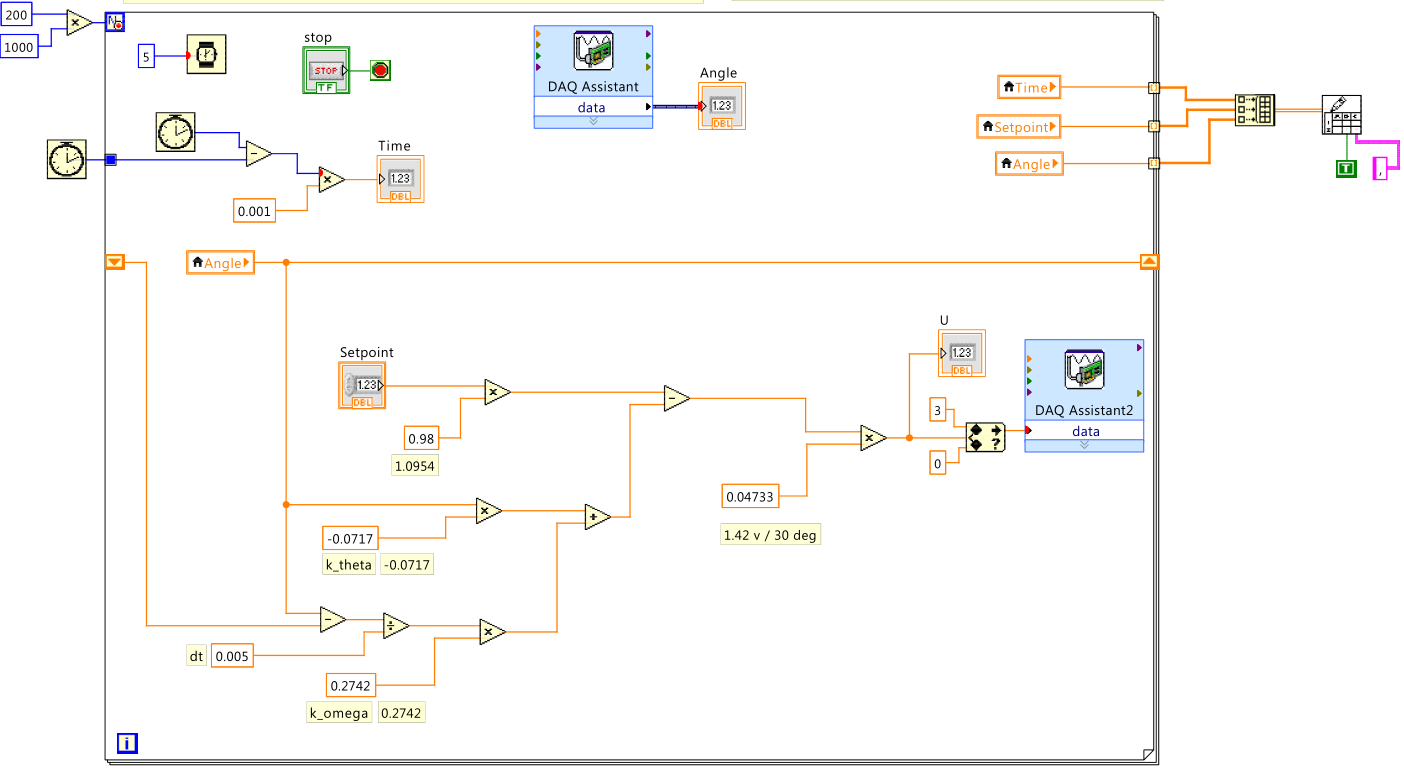 Data saving
Scale gain
Set output limits
Angle feedback gain
Conversion value
from deg to power in percent
Angular velocity calculated by a finite difference
Angular velocity feedback gain
Circuits
Connectors
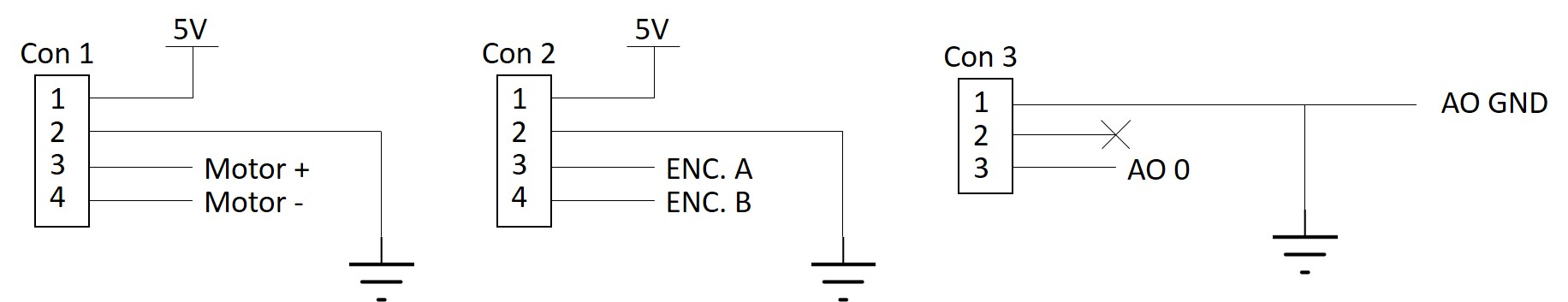 Motor driver
Low-pass filter for encoder
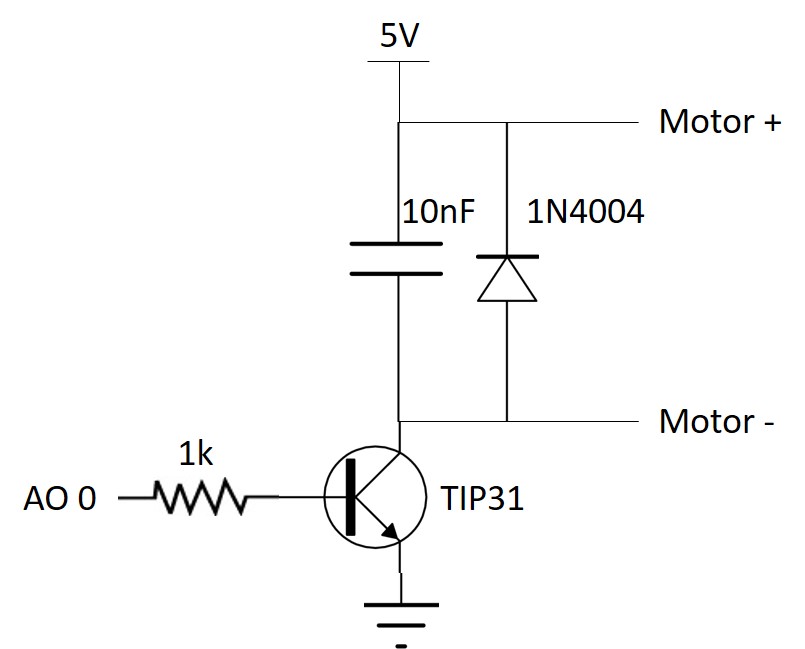 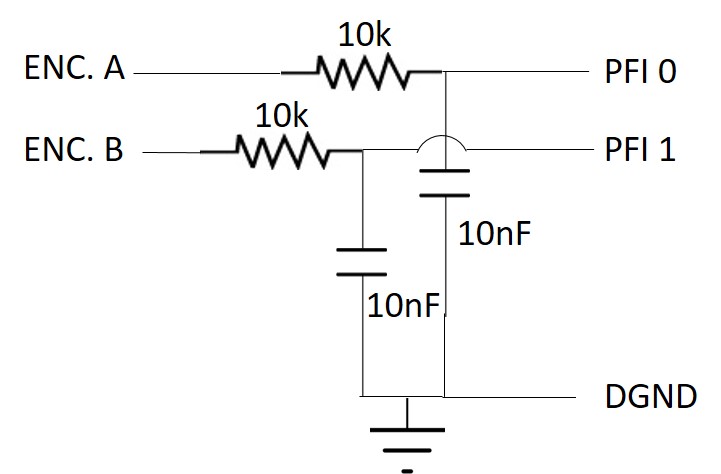 Reference
I did well organize Non-LEGO DCP on the following website:http://www.daslhub.org/unlv/wiki/doku.php?id=damped_compound_pendulum

Please, see the DASL wiki page.
NXT wheel/tire system
Lag compensator LabVIEW code
Operating code : nxtMotorStepResponse1_2d.vi
Continuous lag compensator
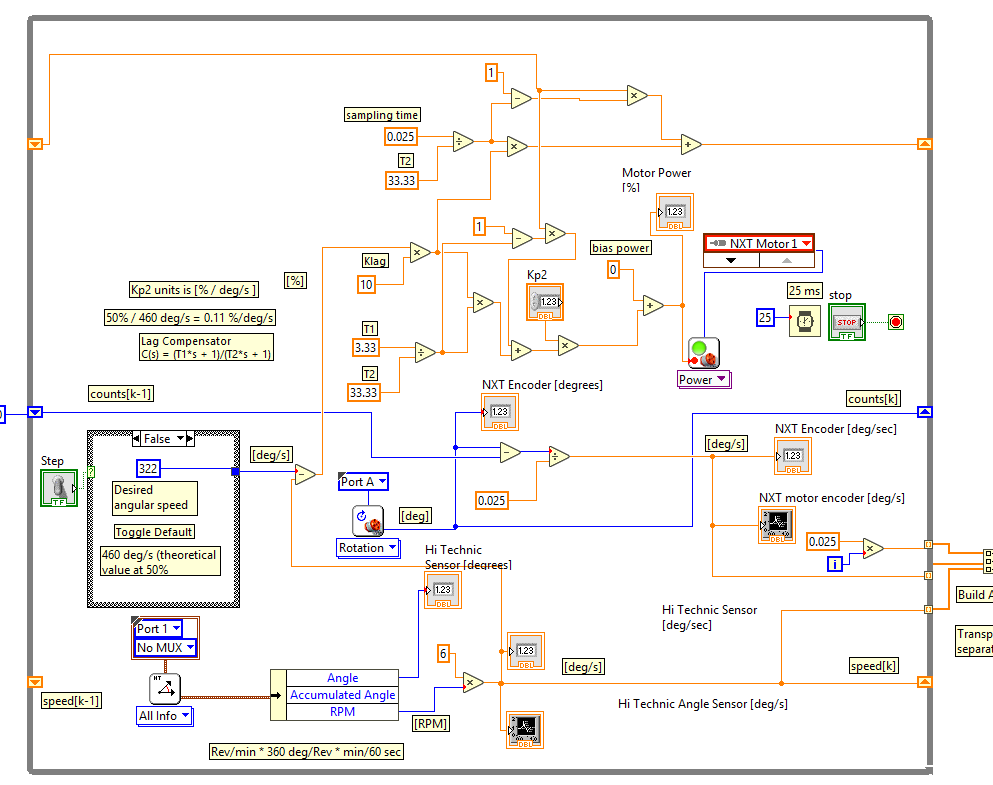 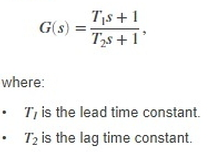 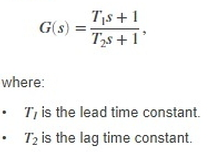 Lag compensatorblock
equivalent
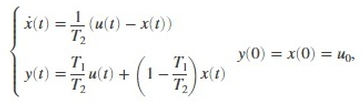 Discrete lag compensator for implementation
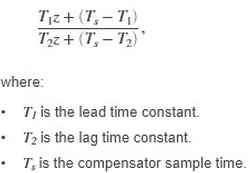 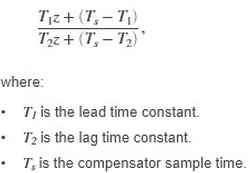 equivalent
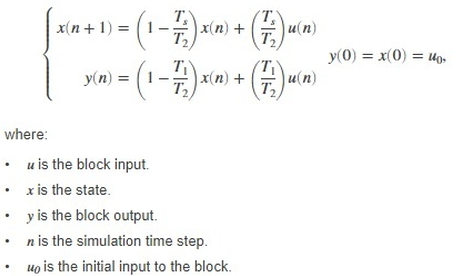 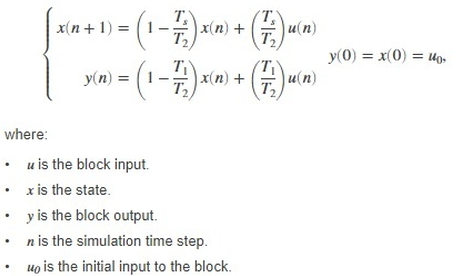 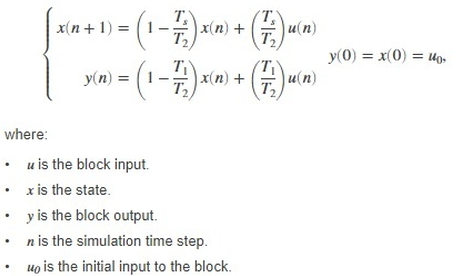 LEGO RIP
Reference
I did well organize LEGO RIP on the following website:http://www.daslhub.org/unlv/wiki/doku.php?id=lego_rip

Please, see the DASL wiki page.

Include two files:RIP_LQR_rev.m for MatlabRIP_SP_r3.nxc for NXT